Digital Marketing
Key Performance Indicators 2020
By: Valerie Jennings, CEO of JSMM
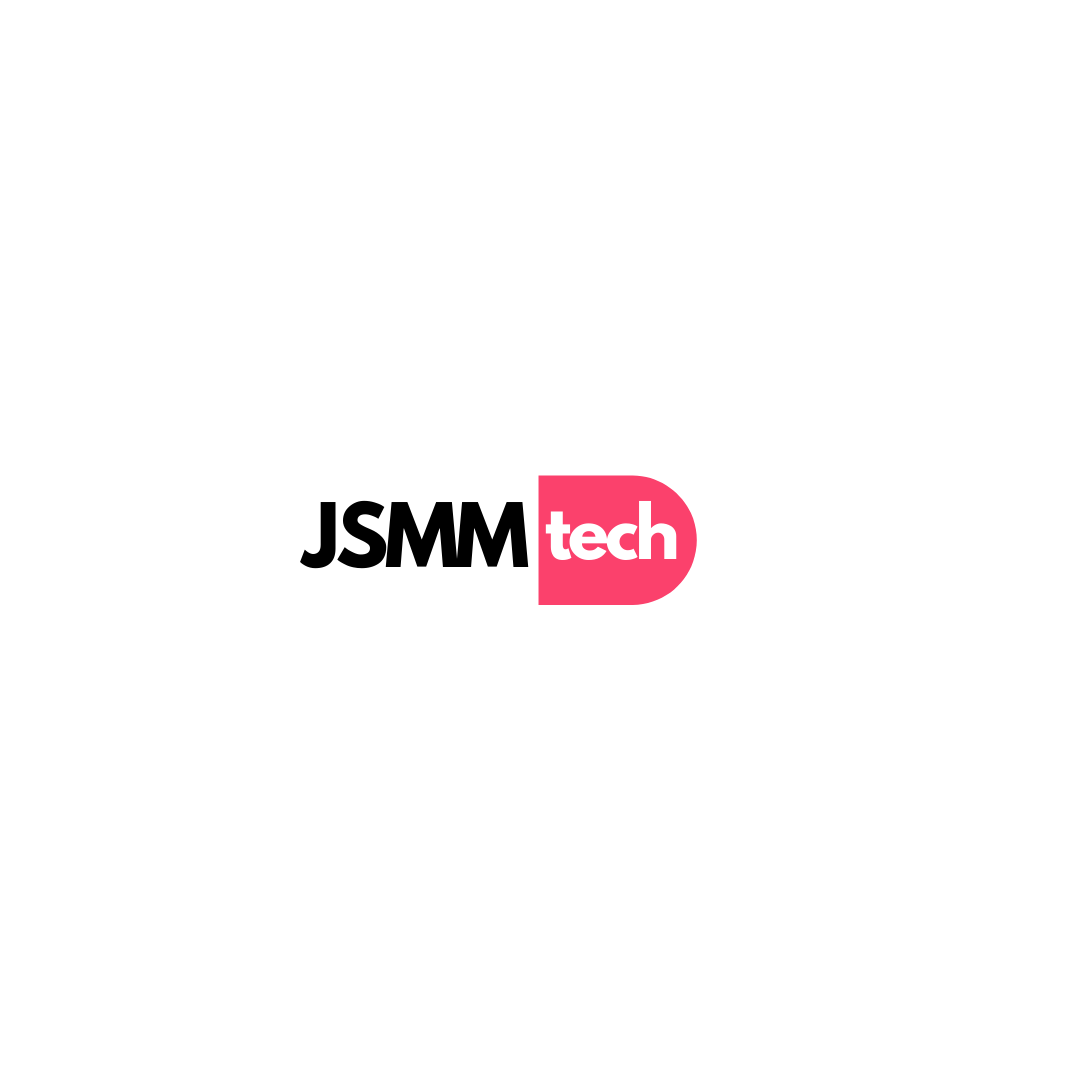 Table of Contents
Digital Marketing KPIs 2020
What Are Benchmarks? 
How to Integrate Marketing With Sales
Case Study
MarTech Tools
02
Digital Marketing KPIs For Success
Return On Marketing Investment (ROMI)
Referrals
Qualified Leads
Leads
Cost Of Customer Acquisition (CAC)
Customer Lifetime Value (CLV)
Brand 
Awareness
Testimonials And Reviews
Source: SOCIALMEDIAtoday
59
[Speaker Notes: Leads - Generating leads is one of the hardest and most important marketing tasks. Most of what marketing does is aimed at finding or producing leads - people that are potentially interested in your product and can be converted into paying customers. Tracking leads is the first thing you should be doing. It’s vital to both track the total number of leads generated per month and leads generated by each marketing channel (social media marketing, social advertising, search advertising, content marketing, email marketing, etc). 
Qualified leads - Measuring your 'qualified leads' is your next key step. Qualified leads are leads that you’ve seen some level of engagement from - they're no longer 'potentially' interested in your product, they’ve actually replied to your outreach, or engaged in any other way, and can now be transferred to your sales team. 
Return on marketing investment (ROMI) - As is clear from its name, ROMI doesn’t differ a lot from the more well-known 'return on investment' (ROI) metric. But it focuses more specifically on marketing investment - the ROMI metric measures how much revenue a marketing campaign is generating compared to the cost of running that campaign. ROMI is calculated using this formula: ROMI = (income from marketing – cost of goods – marketing expenditures) / marketing expenditures) * 100.
Referrals - Businesses often neglect tracking referrals, but it's an important consideration, especially in digital marketing. 
Brand awareness - Brand awareness is, essentially, the extent to which consumers are familiar with a particular brand. It might be one of the most vague metrics on this list, as it's hard to assess how many people have heard about the brand. But it can also be valuable, particularly when matched against competitor brands. 
Testimonials and reviews - Testimonials and reviews are also known as 'word-of-mouth marketing'. Every business should encourage reviews and testimonials - they can make or break your sales when a potential customer searches for your brand online. And, of course, these are also worth measuring.
Cost of customer acquisition (CAC) - Cost of customer acquisition looks at how much it costs, on average, to convert a lead into a customer. It’s another metric, in addition to ROMI, that can help you avoid wasting money on marketing campaigns which simply don’t deliver. CAC is calculated with the formula:  Amount spent on lead generation / Number of new customers as a result of lead generation = Cost of customer acquisition
Customer lifetime value (CLV) - Customer lifetime value shows how much revenue each customer brings to your business, not just with every purchase, but throughout your whole relationship. CLV shows how many customers you need to break even, and to make profit. Increasing customer lifetime value is important, as it's usually cheaper to keep an existing customer than it is to convert a new one. The simplest formula to measure CLV is the following: Customer revenue per year x Duration of the relationship in years - Total costs of acquiring and serving the customer = SLV

https://www.socialmediatoday.com/news/8-marketing-metrics-to-focus-on-in-2020/579407/]
Most Important KPIs For Success Cont.
=
+
Webinars
New Contacts
Quizzes
Benchmarks
Benchmarking is a process of measuring the performance of a company's products, services or processes against those of another business considered to be the best in the industry, aka “best in class.” The point of benchmarking is to identify internal opportunities for improvement.
Google Ad Benchmarks
Average Click Through Rate (CTR) 
		3.17%
Average Cost Per Click (CPC)
		$2.69
Average Conversion Rate 
		3.75% 
Average Cost Per Action (CPA) 
		$48.96
Source: WordStream
How to Integrate Marketing With Sales: Goals, Strategy, Reporting
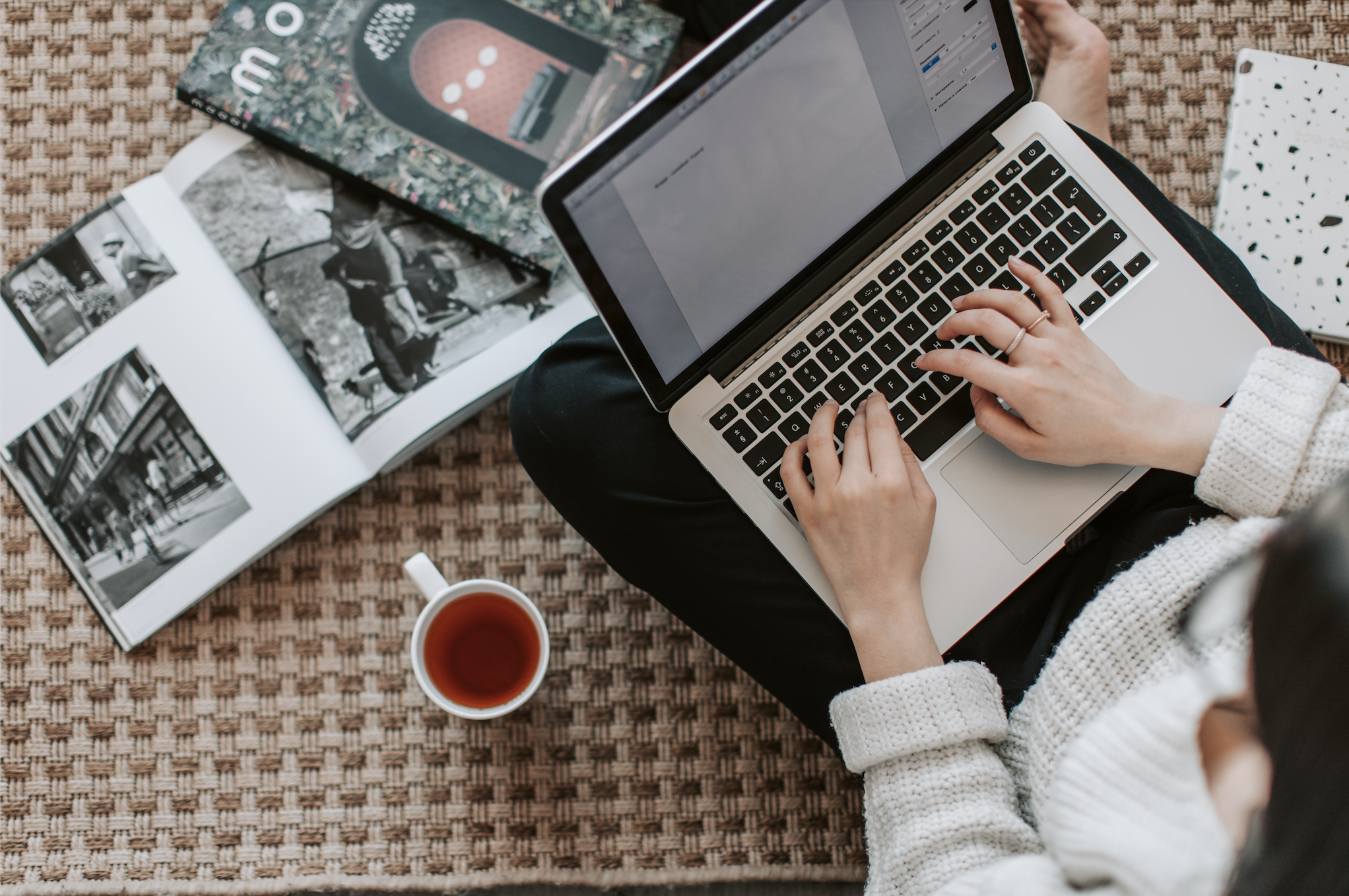 Marketing & Sales Goals
CRM Implementation 
Lead Attribution
Pipeline Reports
Reporting Tools 
Evaluate Performance 
Sales/Marketing Meetings
Case Study: Taking Flight
Challenge: No integrated marketing/sales program across the business.
Objective: To grow the business.
Goals: Generate leads and brand awareness across business units and channels.
Case Study: Taking Flight
How we achieved our goal & results: 
Multichannel marketing in a few months
We doubled flying hours and are generating inbound leads through the website for charter flights and maintenance each week.
[Speaker Notes: Client’s flight training hours with multichannel marketing in a few months. 
Through the use of original and curated content, branded images and mobile videos, we were successful in growing the client’s presence on social media. 
By integrating sales and marketing tactics including a CRM, social media, mobile videos, Google AdWords, email marketing and Facebook ads, we doubled flying hours and are generating inbound leads through the website for charter flights and maintenance each week.]
MarTech Tools
Google Ads
Quiz: Interact 
SEMRush
Ahrefs
Zoho & HubSpot
MailChimp
Google Data Studio
Agency Analytics
Data Analysis: Qlik
Social Mention
Cluep
Brandwatch Analytics
BuzzSumo
Source Hubspot + SproutSocial
[Speaker Notes: Understand your customers better and what they want: 
Google Trends
Social Mention
Klout
 Analyze your own brand awareness, reach, buzz and your competitors: 
Brandwatch Analytics
Buzzsumo]
More Important Metrics To Measure
Traffic Sources 
Direct Visitors 
Search Visitors 
Referral Visitors
New visitor conversion rate
Return visitor conversion rate
Interactions per visit
Value per visit
Cost per conversion
Bounce rate
Exit pages
Source: Neil Patel
[Speaker Notes: Traffic sources - Traffic isn’t as important as a lot of people think when it comes to conversion rates. What really matters isn’t how many people visit you, but how well those visitors help you achieve your goals. And understanding where visitors are finding your site is key. There are three primary sources of traffic. Direct visitors. These are visitors that come to your site by directly typing your URL in their browser address bar. Search visitors. These site visitors find you through a search engine, usually Google. Referral visitors. These visitors click through a link to your site from somewhere else, whether that’s another website, a social media page, or somewhere else.
New visitor conversion rate - To improve first-time visitors conversions, you have to isolate this metric from the conversion rates of your loyal or returning customers. See what they’re interested in when they visit the website for the first time and how you can improve that experience.
Return visitor conversion rate - First, why did the person return? And second, did the person convert the first time around? And if not, how can you convert them the second time they visit your site? Keep in mind, even if someone didn’t convert as a new visitor, you made enough of an impression to get them to come back. This means the conversion process on the return visit will be much easier than it might be the first time they found your site.
 Interactions per visit - What exactly are they doing, how can you get them to do more of it, and how can you influence this behavior into conversions? For example, if visitors are looking at a lot of different pages, spending a lot of time reading those pages, and leaving comments or reviews, they’re still interacting at a high level. Even if they’re not converting (yet) your goal should be to increase these interactions.
Value per visit - if this store gets a 3% conversion rate, and the average purchase is worth $100, that means they sell about $300 for every 100 visitors. In other words, their value per visit is $3.
Cost per conversion
Bounce rate
Exit pages]
Questions???
03